Figure 4. Validation with qRT-PCR. Genes that showed differential expression in qRT-PCR in 2 or 3 hemispheres, in ...
Cereb Cortex, Volume 20, Issue 3, March 2010, Pages 650–660, https://doi.org/10.1093/cercor/bhp131
The content of this slide may be subject to copyright: please see the slide notes for details.
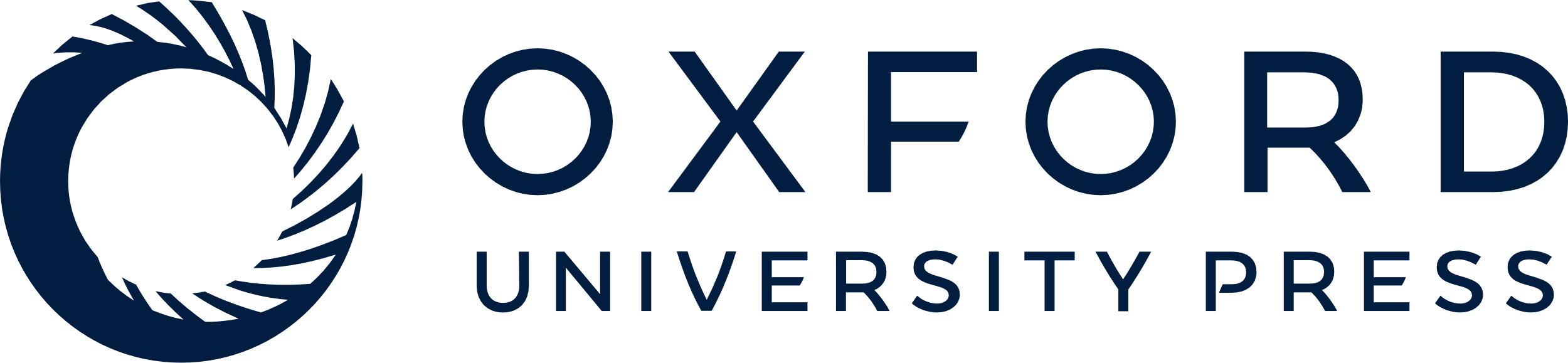 [Speaker Notes: Figure 4. Validation with qRT-PCR. Genes that showed differential expression in qRT-PCR in 2 or 3 hemispheres, in agreement with microarray results. (a) Genes that had higher expression in LPZ than peri-LPZ; (b) genes that had higher expression in peri-LPZ than LPZ.


Unless provided in the caption above, the following copyright applies to the content of this slide: © The Author 2009. Published by Oxford University Press. All rights reserved. For permissions, please e-mail: journals.permissions@oxfordjournals.org]